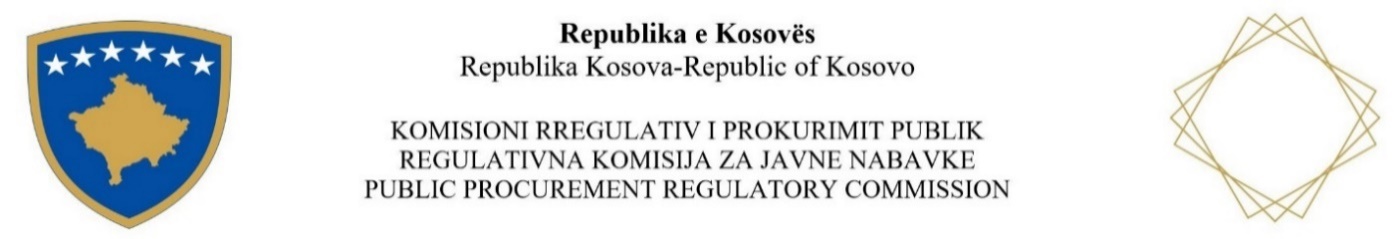 TRAJNIMI I AVANCUAR PROFESIONAL PËR PROKURIM
IKIMI SOCIAL              RREZIQET DHE MENAXHIMI I RREZIQEVE NË
                          PROKURIM - PARA TENDERIMIT


Moduli i 1-rë


_________________________________________________________
2024
TRAJNER:
Objektivat e Trajnimit
Objektivi themelor i këtij kursi është njohja e pjesëmarrësve me rreziqet potenciale që e përcjellin procesin e prokurimit, me theks në identifikimin e tyre në fazën e inicimit të projekteve -  fazën e para tenderimit.  

Për t’u njohur më thellësisht me këto elemente paraqitet nevoja e trajtimit më të  detajuar të çështjeve si : 

Duhet identifikuar rreziqet përkatëse:
Çfarë është rreziku?
Identifiko rreziqet që lidhen me veprimet e Prokurimit.
Duhet menaxhuar rreziqet relevante:
Menaxhimi i rrezikut dhe Reagimi ndaj rrezikut.
Rëndësia e Planifikimit në vazhdimësi, nga fillimi deri në fund!
Rreziqet në Prokurimin Publik
Disa nga rreziqet  me tipike ne prokurim  do t’i veçonim si:
planifikimi i keq,
mos përfshirja e duhur, 
buxheti i pamjaftueshëm ,
zgjedhja e gabuar e procedurës,
dështimi  në zbatim  e faktorë të tjerë që rezultojnë me mos përmbushjen e objektivave të prokurimit.

Çfarë mund t’i bëjë rreziku projektit të prokurimit?
Zgjas kohën ,Rris shpenzimet , Ndikoj në buxhetin e organizatës
Rrit kërkesën për burimet tjera (materiale, njerëzore)
Zvogëlon kualitetin e etapave/ rezultateve 
Zvogëlon/dobëson qëndrueshmërinë, i jep fund projektit.
Mund t’i keqësojë marrëdhëniet me palët e interesuara/komunitetin
Mund ta ndëshkoj Menaxherin e Projektit
Të ndikojë në marrëdhëniet me donatorin/ financuesit
Pse dështojnë tenderët nganjëherë
Është evidente se rreziku i dështimit paraqitet në të gjitha fazat e tenderimit, por roli i zyrtarit të prokurimit është me rëndësi vendimtare në udhëheqjen e procesit të prokurimit. 
ZP kërkohet të jetë gjithnjë mobil ( aktiv ) në parashikimin e rrezikut për dështim, me detyrë të vazhdueshme për ta minimizuar dhe mbajtur nën kontroll këtë rrezik.
Sipas fazave kryesore, në praktikë identifikohen disa nga shkaqet potenciale të dështimit të procesit të prokurimit :

Faza e tenderimit 
Faza e shpërblimit 
Faza e Menaxhimit të Kontratës
Pse dështojnë tenderët nganjëherë ....?
[Speaker Notes: *Pre-Contract Phase (Tender Management: Tendering Phase), Award Phase (still under Tender Management), Post Award Phase 
(Contract Management)
*to meet objectives]
Rreziku në Prokurimin Publik
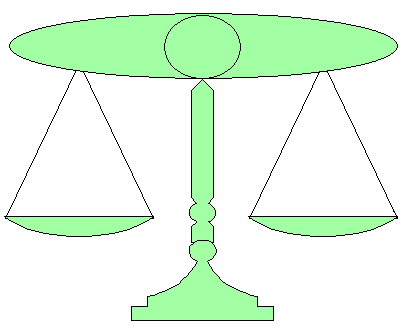 Suksesi
Dështimi
Përmbushja e objektivave të Prokurimit Publik
Projektet & Prokurimi
Për ta kuptuar drejt Ciklin e Prokurimit, fillimisht është e nevojshme ta kemi të qartë nocionin e projektit atributet  themelore të tij, qëllimin dhe objektivat, fazat nëpër të cilat kalon, kush mund të jenë bartësit , kush janë përfituesit e veçori të tjera tipike të aktiviteteve që përmban projekti.
Një projekt ekziston vetëm pasi te është bërë një vendim:
a. për të adresuar një nevojë të veçantë 
b. financimi është në dispozicion për të mbështetur zbatimin e tij,
c. qëllimet dhe objektivat e matura janë të përcaktuara mirë.

Elementet kryesore të projektit janë:
Përcaktimi i projektit 
Qëllimi i projektit 
Synimet e projektit 
Përfitimet dhe dobitë e pritura nga projekti
Projektet dhe Menaxhimi i Projekteve
Cikli jetësor i menaxhimit të projektit : 
Inicimi;
Përgatitja/Planifikimi;
Implementimi/Ekzekutimi;
Mbikëqyrja/Monitorimi-Kontrolli;
Mbyllja.
“Udhëzuesi i praktikave më të mira të PP”
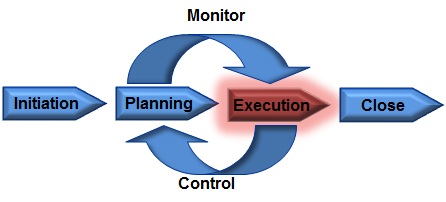 Korniza e ciklit te projektit  (nga BB)
Korniza e projektit (projekte të financuara nga BE-ja)
Rast Biznesi Dizajni i projektit Projekt Fiche
Udhëzuesi i praktikave 
me te mira te PP
Projektet dhe Prokurimi
Pra, aktivitetet e prokurimit, paraqiten si projekte të ndara, të cilat zhvillohen sipas një rendi logjik e kohor nen aktivitetesh operative me qëllim të furnizimit të mallrave , shërbimeve e punëve me çmimin ekonomik, në kualitetin dhe kohën e duhur. 
Secili projekt i prokurimit zhvillohet sipas një rendi operativ veprimesh e procedurash të paracaktuara ligjore, i cili përfshin një cikël të tërë aktivitetesh që kërkojnë  udhëheqje dhe menaxhim të kujdesshëm, 
Cikli i prokurimit nënkupton aktivitetet operative sipas fazave të zhvillimit të një procesi prokurimi që nga inicimi deri në finalizim.
 Fazat kryesore të ciklit të prokurimit në një ndarje më të gjerë janë: 

Identifikimi i nevojave, Dizajni  & Vlerësimi
Faza para-tenderimit (Planifikimi i prokurimit & Përgatitja)
Faza e tenderimit (Oferta, Vlerësimi & Dhënia), & Menaxhimi i Kontratave)
Prokurimi Publik
Prokurimi Publik përfshin të gjitha fazat e procesit të blerjes ... që përfshin përdorimin e parave publike për të përmbushur qëllimet specifike publike ... nga identifikimi i nevojës dhe mbaron me përfundimin e një kontrate dhe dispozicion të aktivit.	
“Udhëzuesi i praktikave më të mira të PP”
Cikli i Prokurimit
FAZA I & II - IDENTIFIKIMI I NEVOJES,  PLANIFIKIMI PARAPRAK DHE  PLANI VJETOR I PROKURIMIT
Ky proces zë fill me identifikimin e nevojës për blerje, analizën e kërkesës dhe planifikimin e përgjithshëm operativ të projektit. 
Angazhimi i zyrtarit të prokurimit në këtë fazë nuk vërehet shumë, por veprimi inter-aktiv ndërmjet palëve të interesuara është i nevojshëm. 
“Para se të fillohet me ushtrimin e çfarëdo aktiviteti të prokurimit ZKA i autoritetit kontraktues duhet të sigurojë që të bëhet një vlerësim formal i nevojave dhe që rezultatet e këtij vlerësimi të regjistrohen formalisht me shkrim dhe të ruhen në dokumentacionin e autoritetit kontraktues (neni 9.1. i Ligjit).
                                 Planifikimi i prokurimit 
Një nga proceset e rëndësishme në sistemin e prokurimit është planifikimi vjetor i prokurimit. Me planifikim realizohen 2 qëllime kryesore:
 E para, planifikimi në nivel të AK orienton dhe operon nevojat e organizatës për prokurime në një periudhë të ardhshme njëvjeçare, të mbështetur në vlerësimin formal të nevojave; 
E dyta,  dorëzimi i planeve të prokurimit nga autoritetet kontraktuese në Agjencinë Qendrore të Prokurimit mundëson identifikimin e kërkesave të përbashkëta për prokurime të centralizuara në nivelin qendror, të cilat AQP i grumbullon dhe konsolidon me qëllim të prokurimit më efikas të tyre në shkallë vendi.
FAZA III – PËRGATITJA PËR DETYRËN E PROKURIMIT, PROCESI I TENDERIMIT DERI NE NENSHKRIM TE KONTRATES DHE   MENAXHIMI I KONTRATES
Etapa e tenderimit - nënkupton krijimin e rastit te biznesit përmes përgatitjes së specifikimit teknik, përgatitjes së dosjes së tenderit, publikimit të tenderit,  grumbullimit te ofertave, trajtimit te pyetjeve, trajtimit te ankesave e deri ne hapje, vlerësim e shpërblim të kontratës.
Menaxhimi i kontratës - Kjo fazë e aktivitetit përfshinë hapat që duhet ndërmarrë në zbatimin më efektiv të kontratës. 
Këta veprime përcaktohen në dosje tek kushtet e kontratës, e cila  është pjesë e dosjes së tenderit. Forma dhe përmbajtja e kontratës është e standardizuar brenda dosjes, kështu qe nuk ka mundësi të ndryshohet. 
Aktivitetet që lidhen me pranimin e mallit, ambalazhin, transportin, kualitetin, reklamimin, pagesat, përpilimin e dokumentacionit e veprime tjera të kësaj natyre janë objekt i kontratës po edhe  i rregulloreve të brendshme të organizatës.
Ndërfaqja e prokurimit me ciklin e projektit
Faza e Tenderimit
(Oferta, Vlerësimi& Dhënia) & Menaxhimi i Kontratës
Cikli i 
Prokurimit
Faza para-tenderimit (Planifikimi dhe Përgatitja e Prokurimit)
Cikli I 
Prokurimit
Identifikimi i Nevojave, Dizajni & Vlerësimi
Cikli i Projektit
15
Rreziqet dhe Menaxhimi i Rreziqeve
Definicioni i rrezikut në një formulim të shkurtër do të thotë mundësia që një ngjarje apo veprim mund të ndikojë negativisht në arritjen e objektivave apo aktiviteteve të projektit. Rreziqet përbëhen nga faktorë të brendshëm dhe të jashtëm të projektit.
Rreziku i projektit është një aktivitet apo gjendje e pasigurt që, nëse ndodh, ka një efekt pozitiv apo negativ në një objektiv të projektit.(“Udhëzuesi i praktikave me te mira te PP”). 
Është e rëndësishme që të theksohet se analiza e rrezikut duhet të fillohet sa më shpejt qe të jetë e mundur për të identifikuar, matur dhe përgatitur planet dhe veprimet për t'u marrë me rreziqet e projektit. Një rrezik është një ndikim negativ në ndonjë ose të gjitha kufizimeve e projektit.
Zakonisht jo të gjitha rreziqet mund të identifikohen gjatë fazës së identifikimit dhe vlerësimit të projektit, disa mund të identifikohen gjatë fazës së përgatitjes së projektit, dhe disa prej tyre mund të shfaqen papritur gjatë fazës së implementimit. 
Monitorimi i zbatimit i shërben qëllimit të zbulimit të hershëm të rrezikut dhe gjetjen e mënyrave për tu përballuar me te. Në të gjitha rrethanat, rreziqe do të thotë kosto shtesë të burimeve (pajisjeve), punës dhe kohës (koha me e gjate e zbatimit të projektit me kosto në rritje) dhe kriteret e performancës (cilësisë ose standardeve të ulëta për paratë e njëjta).
Rreziqet dhe Menaxhimi i Rreziqeve
Karakteristikat thelbësore të menaxhimit të rrezikut janë:
Menaxhimi i rrezikut, është një proces me anë të së cilit menaxhmenti e kupton ekspozimin ndaj rrezikut dhe e menaxhon atë deri në një nivel të pranueshëm, duke e minimizuar probabilitetin ose duke minimizuar probabilitetin ose ndikimin (ose që të dyja) e ngjarjes negative;
Menaxhmenti ka përgjegjësi të qartë për të zbatuar kontrollet e brendshme që të menaxhojë rreziqet që burojnë në kuadër të organizatës së tyre;
Kontrollet mund te jenë detektive ose parandaluese; 
Vlerësimi i rrezikut është procesi i vlerësimit të ndikimit dhe probabilitetin e rreziqeve të identifikuara.
Probabiliteti i Rrezikut është mundësia që një rrezik do të ndodhë. Ndikimi i rrezikut është efekti në elementet e projektit, nëse rreziku ndodh. Për shembull, dëme të mëdha në një ndërtesë ka relativisht gjasa per të ndodhur (probabiliteti i ulët), por do të ketë ndikim të madh në vazhdimësinë e biznesit. 
Në anën tjetër, ne rast te dështimit te sistemit kompjuterik personal ka mjaft gjasa për te ndodhë (probabiliteti i lartë), por zakonisht nuk  ka një ndikim të madh në biznes.
Studimi i rastit 1: Rreziqet në Prokurimin Publik
Gjatë zbatimit të kontratës (faza e Menaxhimit te kontratës), Furnizuesi i jashtëm njofton Autoritetin Kontraktues se për shkak të anulimit të një kërkese tipike të bere nga një klient, ata nuk do të jenë në gjendje për të ofruar sasinë e kërkuar prej 60 Gjeneratorëve të 50 KVA për t'u përdorur nga Shkollat publike më herët se siç është planifikuar:
Si Menaxher i Kontratës, cili është reagimi juaj.......?
Identifikimi i Rrezikut
Sipas Udhëzuesit për Praktikat me te mira te PP kemi këto tipe te rreziqeve . 

    Strategjike… 
	Ekonomike/Financiare/të Tregut 
	Ligjore dhe Rregullative
	Organizative / Menaxheriale / Faktorët Njeri
	Politike
	Mjedisore
	Teknike/Operative/Infrastrukture”
Rreziqet në Prokurimin Publik
Procesi është: Identifikimi i Rrezikut, Analiza e rrezikut dhe vlerësimi i rrezikut (përcaktimi i sasisë), Menaxhimi i rrezikut (Monitorimi dhe Kontrolli: Krijimi i një regjistri të rrezikut dhe pastaj përditësimi  në përputhje me rrethanat).
                                     Vlerësimi i Ndikimit (vazh.):
Më në tërësi, vlerësimi duhet të marrë në konsideratë ndikimin në:
Mjedis dhe Social ,Siguri , Efikasitetin dhe efektivitetin e procesit. 
Ndikimi i këtyre RREZIQEVE nëse materializohen është financiar, dëmtim i projektit, dhe / ose lëndim të personave.
Vlerësimi i rrezikut në Prokurimin Publik
Analiza e rrezikut "është gjykimi subjektiv te cilën njerëzit e bëjnë në lidhje me peshën dhe probabilitetin e rrezikut.
Vlerësimi i rrezikut mund të bëhet përmes vlerësimit të probabilitetit të shfaqjes dhe peshës se mundshme të rreziqeve.
Manuali i Praktikve të OKB-së
Vlera e ulët / Rreziku i ulët 
Janë kontrata të BLERJES, ku ka pak fokus. Rëndësia këtu është në minimizimin e kostos së transaksioneve të prokurimit.
Vlera e ulët / Rreziku i lartë 
Janë kontrata të SIGURISË, ndërkohë që kanë vlerë të ulët janë jetike për biznesin dhe kanë një potencial të lartë për rrezik.
Vlera e lartë / Rreziku i ulët 
Janë kontrata FITIMPRURESE, ku në fokus është marrja e vlerës më të mirë, rreziku është minimal në mënyrë që fokusi të jetë në kosto dhe cilësi.
Vlera e lartë / Rrezikut i lartë 
Janë kontrata STRATEGJIKE, ku Prokurimi duhet ti përqëndron përpjekjet për të menaxhuar rreziqet reale për biznesin.
Menaxhimi i Rrezikut
A mund të parashikohen të gjitha rreziqet? A mund të kontrollohen të gjitha rreziqet?
Rreziqet politike dhe ligjore (Ndryshimi i politikanëve ...)
Rreziku Natyror & Mjedisor (Tërmetet, Përmbytjet ...)
Rreziqet ekonomike * (përplasje e tregut, kriza ekonomike ...)
[Speaker Notes: * Related to the market]
Menaxhimi i Rrezikut
A mund të parashikohen të gjitha rreziqet? A mund të kontrollohen të gjitha rreziqet?
Rreziqet ekonomike* (ndryshimet në çmimet / kosto, problemet e furnizimit ... mungesa e profesionistëve të aftë dhe / ose makinerive)
Rreziqet Teknologjike
(Viruset Kompjuterike, 
Ndryshimet në teknologji…)
Rreziqet politike dhe ligjore (ligjet / rregulloret e reja, procedurat administrative ...)
[Speaker Notes: * Related to the market]
Menaxhimi i Rrezikut - Prokurimi Publik
A mund të parashikohen të gjitha rreziqet? A mund të kontrollohen të gjitha rreziqet? .........  Përgjigja është Jo
Menaxhimi i rrezikut - është proces i regjistrimit të identifikimeve te rreziqeve gjate Fazave te Inicimit dhe planifikimit, monitorimi i rrezikut te mbetur dhe identifikimi i rreziqeve të reja, duke siguruar zbatimin e planit te rrezikut (veprimet parandaluese dhe të paparashikuara) dhe vlerësimin e efektivitetit të tyre në reduktimin e rrezikut. 
Është evidente se me angazhimin tone, zvogëlojmë mundësitë e ndikimit te rrezikut. Ato mund te parashihen e kontrollohen me vlerësim te vazhdueshëm te situatave problematike.
Sipas ndarjes themelore te objektivave te  planifikuara te organizatës identifikojmë 2 grupe rreziqesh potenciale qe kërkojnë vëmendjen tone:
Strategjike
Operative
[Speaker Notes: UN Procurement Practitioner’s Handbooks 
1- delayed requisitions to create false emergencies is a common practice especially in the under developed countries 
It is highly important to point out the ethical and professional approach in conducting PP operations and the implications of Fraud and Corruption and that should be controlled throughout the whole Procurement cycle and relevant operations. It is known that the damages of Fraud and Corruption in the early start of a project/procurement are devastating and almost irreversible. Also, Fraud may be used to overcome stamdard procedures such as Emergency procurement.)]
Cilat mund te jene rreziqet strategjike ne  një projekt?
•Rreziqet politike dhe ligjore (ndryshimi i politikanëve, ndryshimet e  shpeshta të ligjeve, trazirat sociale, kërkesat e sindikatave)
•Ligjore dhe Rregullative dhe Politike (ligjet e reja / rregulloret, procedurat administrative)
•Rreziqet komerciale (Problemet e furnizimit, marrëveshjet tregtare, ndryshimet në problemet e çmimeve / kostos, transportit dhe dërgesave) 
•Rreziqet Ekonomike / Financiare (renja e tregut, kriza ekonomike, inflacioni, mungesa e profesionistëve të aftë dhe / ose makinerisë ...) 
•Rreziqet Natyrore dhe te Mjedisit (tërmetet, përmbytjet, ndotja)
•Organizata / Menaxhimi / Faktori njeri: (falimentimet, ndryshimet e menaxhmentit, mungesa e njohurive profesionale, mungesa e punonjësve, etj.) 
•Rreziqet Teknologjike (ndryshimet e teknologjisë, viruset kompjuterik, Dije Si dhe të drejtat e markave te tjera tregtare, kufizim i markës tregtare).
Menaxhimi i Rrezikut- Prokurimi Publik
Reagimet ndaj Rrezikut Kryesor në Prokurimin Publik:
Në tabelën vijuese mund të shihen çështjet kyçe qe kane te bëjnë me identifikimin  e Riskut në fazën e para-tenderimit  dhe Përgjigjet që duhet t’i  ketë organizata me qëllim të minimizimit të rrezikut potencial.
[Speaker Notes: UN Procurement Practitioner’s Handbook]
Misioni dhe objektivat e prokurimit publik
Misioni i prokurimit publik është për të siguruar dhe për të mundësuar autoritetet kontraktuese të përmbushin objektivat e tyre politike dhe të biznesit në ofrimin e shërbimeve më të mira publike - Vlera më e mirë për para.
Misioni i prokurimit  brenda organizatës është qe të sigurojë mallra shërbime dhe punë që i duhen për arritjen objektivave të veta me:
•Kualitetin e duhur 
•Çmimin e favorshëm 
•Sasinë e kërkuar 
•Kohën e duhur 
	
Parimet e Prokurimit Publik

Sipas LPP  parimet e prokurimit janë:
•	     Ekonomizimi dhe Efikasiteti  
•	     Transparenca 
•	     Jo diskriminimi & Trajtimi i barabartë
Parimet e Prokurimit Publik
(Objektivat v/s Kufizimet)
Trilemma e Prokurimit Publik (CIPS)
Vlera për Para*
Shkalla e Çmimit- Cilësisë
Hapur/ Transparencë…*
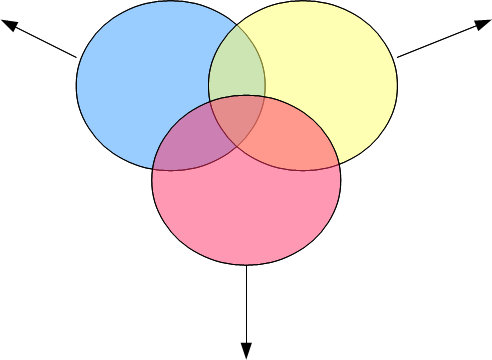 Politika e Shtetit (vlera më e gjërë)
[Speaker Notes: *Urgent procurement, natural disasters…
 *Economy versus Open: Interruption to service provision- Framework Agreement 
* Value for Money: Life Cycle Cost/Economy : right quality at the right price]
Metodat e Prokurimit
Në përgjithësi, ka gjashtë metoda të prokurimit të përdorura por ekzistojnë tri metoda bazë të prokurimit,
 Procedura e hapur
 Procedura e kufizuar
 Procedura e negociuar  	
                 
Rreziqet në Prokurimin Publik  
Aktivitetet kryesore qe lidhen me identifikimin dhe kontrollin e rrezikut ne një proces prokurimi qe janë karakteristike për fazën e para -tenderimit:
Identifikimin e rrezikut qe lidhet me operacionet e Prokurimit 
Vlerësimi  
Menaxhimi I Rrezikut: vendos ne reagim ndaj Rrezikut 
Prokurimi Publik – Faza e Identifikimit te Nevojave 
Identifikimi i nevojës është hapi fillestar i inicimit te çdo projekti te prokurimit
Prokurimi Publik – Faza e Identifikimit të Nevojave
Identifikimi I Projektit
Cikli i Projektit
Prokurimi Publik – Faza e Identifikimit të Nevojave
Cilat janë aktivitetet relevante qe iniciohen ne ketë faze?	
Kjo faze përfshinë disa  aktivitete që zhvillohen paralelisht:
Fillimi  
Objektivat e projektit (plotësimi i nevojave te pakënaqura, zbutjen e varfërisë, tejkalimin e pengesave për zhvillim, promovimi i zhvillimit të qëndrueshëm, mjedisor)
Vlerësimi (fillo FS:CBA*, e drejta për financim, prioriteti …)
 Dizajni 
Përshkrimi i projektit (Përfituesit, Mënyrat Alternative, procedimi i kërkesave, dhe finalizimi i FS / CBA, cakto Ekzekutivin, dhe PM, përmbledhje mujore operative) ...
 Qasja e projektit, nevojat e Prokurimit, Vlerësimi i Buxheti, Organizimi i Projektit, Rreziqet e mëdha
Ekipi i Projektit
      Mund te jete, 
Politik/ Organizativ/Ligjor:
Rekrutimi jo kompetent / staf të pakualifikuar, numër i madh i stafit / numër i vogël i stafit (dispozitat ligjore, ndërhyrja politike)
Kriteret e Projektit
Prokurimi Publik: Faza Para-Tenderimit
Është e rëndësishme të identifikohet struktura e çështjeve kryesore që do të trajtohen për fazën e para tenderimit, duke vene ne pah rrjedhën e aktiviteteve  dhe rreziqeve qe e karakterizojnë ketë faze. 
Çështjet kyçe që do të merren në shqyrtim janë: 

1. Përmbajtja e Strategjisë së Prokurimit 
2. Bazat e prokurimit në përputhje me objektivat
3. Politika/ Kërkesat e Prokurimit 
4. Vlerësimi i tregut: Burimi & Niveli i Konkurrencës
5. Procesi i Prokurimit  
6. Ekzaminimi i Marrëveshjeve Kornize 
7. Strategjia e Përzgjedhjes dhe Vlerësimit
8. Menaxhimi i Kontratës  
9. Specifikat e Shërbimeve / Punëve / Furnizimeve
10. Tjera / Konsiderata te veçanta
Prokurimi Publik: Faza Para-Tenderimit
I-Përmbajtja e Strategjisë së Prokurimit: përfshin konsideratat strategjike në lidhje me kryerjen e prokurimit p.sh. për blerje të nevojave të veçanta (qasje të detajuar të prokurimit...) 
Faktorët kyç të cilat ne duhet të marrin në konsideratë në këtë fazë kanë të bëjnë me: 
Shkalla e ndërlikimit (dhe vlera), risia, dhe pasiguria në lidhje me kërkesën
Koha e nevojshme për të arritur një rezultat të suksesshëm.
Përzgjedhja e strategjisë në lidhje me politikat e prokurimit (sociale, mjedisore, të Qeverisë ...) 
                                                              Shembull 

Diskutimi ne grup
Qeveria ka rënë dakord të caktojë një agjent ndërkombëtar të prokurimit për të menaxhuar zbatimin e një Granti Ndihmës Emergjent për furnizimin me pajisje mjekësore Japoneze dhe furnizime të ndryshme për Shkolla me shërbimet përkatëse. 
Cilat janë rreziqet e përfshira në përcaktimin e këtij Agjenti te palës se 3-te te Prokurimit në vend të një të prokurimit ne shtëpi?
Diskuto grafiken e Menaxhimit të Riskut.
Prokurimi Publik: Faza Para-Tenderimit
II. Bazat e prokurimit …….në përputhje me objektivat :
Projekti i prokurimit kërkohet te zhvillohet ne harmoni me këto parime:
Misioni i  PP (ofrimi i shërbimeve publike më të mira) 
Parimet e prokurimit (i hapur, transparent, të barabartë / i drejtë ...)
Arritja e vlerës më të mirë për paratë.
III- Politikat/ Kërkesat e Prokurimit:* 
IV - Vlerësimi i tregut: Burimi & Niveli i Konkurrencës:
Vlerësimi i tregut, i cili do te trajtohet në dy segmente –analizën e burimeve(të furnizimit) dhe analizën e nivelit të konkurrencës.
fizibilitetit të kërkesës të parë në tregun e krijuar (teknikisht, financiarisht, në mënyrë operative dhe korniza kohore)
Identifikimi i burimeve më premtuese (blerjet e mëdha, vendndodhja)
Aftësia dhe kapaciteti i tregut për të ofruar (përfshirë ekspertiza, dizajni, kontraktuesit, furnizuesit, aftësitë e pakta të ndërtimit, materialet, logjistika, qasja dhe komunikimi ...).
Niveli i Konkurrencës: (përfshirë Vlerësimi i monopoleve dhe karteleve) 
Qasja: Afatgjatë v / s Afatshkurtër*
Prokurimi Publik: Faza Para-Tenderimit
V- Procesi i Prokurimit 
Të shihen mundësitë e rreziqeve parandaluese që kërcënojnë procesin e prokurimit,reagimet e menaxhmentit ndaj këtyre rreziqeve kryesisht përbëhen nga:
Zgjidhni procedurën e duhur dhe të saktë të prokurimit (të hapur ose të kufizuar) për të arritur VFM në kohën e nevojshme (Koha, Buxheti, Cilësia) – në mënyrë efikase dhe efektive;
Emërto Ekipin e Prokurimit dhe personelin për të gjithë procesin (përfshirë komisionet e vlerësimit)
Cakto Përgjegjësitë (finalizo RAM)
 VI- Ekzaminimi i Marrëveshjeve Kornizë
Verifikoni mundësinë për të përdorur Marrëveshjet kornizë:
mirëmbajtjen specialiste të ndërtimit, shenjat rrugore, centralet dhe pajisjet, shërbimet bankare ... ose
Shërbimet për Konsulent, Marketing, Harduerin & Softuerin Kompjuterik, Printimin, Shërbimet Ligjore....ose
Punët e Vogla apo të Mëdha .
Prokurimi Publik: Faza Para-Tenderimit
VII- Strategjia e Përzgjedhjes dhe Vlerësimit
Përzgjedhja e gabuar e strategjisë se vlerësimit, vendosja e gabuar e kërkesave e kritereve te vlerësimit, aplikimi i pavend i nen kritereve qe përfshihen ne MEAT, komisionet me kapacitete te pamjaftueshme profesionale etj., janë faktorë qe paraqesin kërcenim latent për procesin e prokurimit.
Është e rëndësishme qe gjate hartimit te specifikimeve teknike, për t’i ikur favorizimit te ndonjë marke a tregu te caktuar, zakonisht caktohet niveli minimal i parametrave qe shfaqin dimensionet, kapacitetin teknik, punën, peshën e karakteristikat tjera me relevante. 
Veçanërisht duhet pas kujdes çështjet  si: 

 Zgjedhja e Kontraktuesit me te përshtatshëm i cili ofron zgjedhjen me te mire që plotëson nevojat e përzgjedhjes cilësore .
Zgjidhnja e  kontraktuesin më të përshtatshëm i cili ofron zgjidhjen më të mirë që plotëson nevojat:
Personeli i Ekipit te Vlerësimit.
Prokurimi Publik: Faza Para-Tenderimit
VIII- Menaxhimi i Kontratës: 
Menaxhimi i kontratës është faza e cila sintetizon angazhimet  ne procesin e para tenderimit. Sipas legjislacionit te prokurimit ne Kosove, kjo faze fillon me nënshkrimin e kontratës dhe vazhdon deri ne kalimin e periudhës se gradacioneve. Megjithatë, shikuar ne kontekst me te gjere menaxhimi i kontratës fillon shume përpara momentit te nënshkrimit. 
Menagjimin  me se mire e spjegojne keteo kater hapa :
 Planifiko-përfshin fazën e para nënshkrimit të kontratës.
 Beje        - u referohet aktiviteteve të palëve në zbatim të kontratës në tërë 
                   kohëzgjatjen e saj .
 Kontrollo -në kontekst të prokurimit nënkupton monitorimin dhe kontrollimin e  
                  punes.  
 Vepro -  Nënkupton aktivitetet e nevojshme për t’ia  siguruar kthimin e ndonjë nga 
                  parametrat  që ka lëviz nga objektivat/kërkesat fillestare.
Prandaj, është e nevojshme qe proceset e përshkruara me sipër te menaxhohen ne vazhdimësi ne intensitetin dhe qëndrueshmërinë e nevojshme përgjatë tere ciklit te prokurimit deri ne përmbyllje te kontratës.
VIII / Menaxhimi i Kontratës
Për të siguruar përmbushjen e duhur të kontratës duhet qe te  sigurohemi për një menaxhim ne këto aspekte:

Koha për kompletim/dërgese/shërbim
Testet  në  kompletim, certifikatat e pranimit te dërgesës   
Verifikimi - certifikatat e marrjes përsipër
Testet pas kompletimit/ Certifikatat pas pranimit dhe dokumentacioni përcjellës 
Periudha e lajmërimit të defekteve dhe eliminimi 
Certifikata për përmbushje/skadimi i gatancionit 	 
Pagesa në bazë te furnizimeve , punëve dhe shërbimeve 
Penalet/Përfitimet  
Është e domosdoshme qe veçanërisht tek kontratat afatgjate,  te kujdesemi për përcjelljen e aftësisë teknike e financiare te kontraktuesit për ta përmbush kontratën ne tere kohëzgjatjen e saj.
IX Specifikat e Shërbimeve / Punëve / Furnizimeve
Në mesin e disa llojeve të rreziqeve mund të përmenden:

Specifikimet/ projektimet joadekuate 
Specifikimet te orientuara ( te njëanshme) Kufizuese
Nënvlerësimi i Buxhetit 
Mashtrim/ Korrupsion/ Konflikt i Interesit/ Konfidencialiteti ( rrjedhën e informatave....).

Falsifikimi i fakteve : p.sh. duke pohuar ndihme te vetëm dhe kontraktim direkt, ndërsa ka konkurrencë! 
Ndarja e kërkesës dhe lëvizje e blerjes nga fuqia ne rutinë për të anashkaluar pragun dhe angazhuar “furnizuesin" e preferuar 
Shmangja e planifikimit, vonim i kërkesave.....duke u lenë për blerje emergjente dhe kontraktim  te drejtpërdrejtë! 

Teknologjia e re, aplikacione të reja.
Rreziqet në PP: Faza Para-Tenderimit (Specifikat e Shërbimeve / Punëve / Furnizimeve-vazh.)
Rreziqet në Prokurimin Publik: Faza Para-Tenderimit
X- Tjera / Konsiderata të veçanta 
Ka disa tregues kryesorë të cilët janë të përcaktuar zakonisht gjatë fazës së planifikimit për të monitoruar ecurinë e zbatimit dhe për të vlerësuar punën kundrejt objektivave të paracaktuara :
Efikasiteti (i procesit konkurrues, i procesit të brendshëm ...)
Ekonomi (reduktimin e kostos, kursimet ...)
Menaxhimi i Furnizuesit (furnizuesit e rinj, niveli i shërbimit)
Është evidente se vlerësimi kryhet gjithnjë ne raport me objektivat e planifikuara. Planifikimi është një gur themeli thelbësor i Menaxhimit të Prokurimeve dhe zbatimit te suksesshëm te projektit. Gjithashtu, edhe pse Planifikimi fillon gjatë fazës se Identifikimit te Nevojave, nuk finalizohet në një version zyrtar të parë deri sa të gjitha hapat e mëparshëm (I-IX) janë përfunduar.
Vete faza para tenderuese identifikohet me procesin e planifikimit, përkatësisht përfshin nen aktivitetet si: 
                                            Planifikimi 
Plani për procesin e prokurimit dhe koha e marre në çdo faze.
Përditëso me progres:
përditëso për të krahasuar punën me të aktivitetet e  planifikuara dhe për të bërë ndryshime në plan nëse është e nevojshme:
në qoftë se ndodh shkarje në dhënien (dhe / ose ekzekutimin) e një kontrate të madhe, ajo mund të kërkojë ri programimin e shpërblimeve të tjera të ngjashme të kontratës dhe të dërgesave.
Pasojat e keq-planifikimit
Pasojat më të zakonshme të keq-planifikimit janë:

Vonesa në zbatimin e planeve të punës të organizatës.
Specifikimet e dobëta dhe identifikimet e pasakta të nevojat .
Prokurimet e padëshiruara emergjente .
Prokurimet e përsëritura / te pjesshme.
Shpërndarja joefikas i burimeve (njerëzore, monetare, etj.).
Metodat dhe procedurat e gabuara të prokurimit .
Mungesat dhe largimet e aksioneve.
Rreziqet ne Prokurimin Publik: Faza Para-Tenderimit
X- Tjera / Konsiderata të veçanta
Planifikimi:
Ka objektiva strategjike në hartimin e një plani (nivel të lartë).
kërkesat e ndryshme imponojnë  nivele të ndryshme të planifikimit dhe të dhënat do të jenë të përshtatshme për situata të ndryshme (një projekt i investimit të veçantë në infrastrukturë, një projekt të sektorit social, një pajisje Inxhinieri e Mbyllur; mobile zyre ...).

 Plani për procesin e prokurimit dhe koha e marrë në çdo fazë
Përcakto kur duhet të iniciohet çdo kërkesë 
Përcakto kohën administrative 
Cakto kohën e ofertuesit
Konsidero kohën e afatit ligjor 
Finalizo orarin 
Monitoro progresin e aktiviteteve të prokurimit.
Rreziqet ne Prokurimin Publik: Faza Para-Tenderimit
X- Tjera / Konsiderata të veçanta; Planifikimi (vazh.)
Përditëso me progres:
Përditëso për të krahasuar punën me të aktivitetet e  planifikuara dhe për të bërë ndryshime në plan nëse është e nevojshme;
Në qoftë se ndodh shkarje në dhënien (dhe / ose ekzekutimin) e një kontrate të madhe, ajo mund të kërkojë ri programimin e shpërblimeve të tjera të ngjashme të kontratës dhe të dërgesave.
Rreziqet në Prokurimin Publik: Faza Para-Tenderimit
Studimi i rastit #1: 
Procesi i prokurimit - Caktimi i Përgjegjësisë Matrica (RAM)
Grupi Punues
Kur fillon të zhvillohet RAM?
Kur duhet të finalizohet dhe të miratohet?
Cilat janë problemet me të cilat ballafaqohet?
Përshkruani një Parim të Prokurimit që është prekur nga rreziku i mos ndarjes së përgjegjësive? * 
Projekto dhe skico matricën e përgjegjësive e cila mendoni se është më e përshtatshme për organizatën tuaj? 
A mund ta standardizoni  dhe ta promovoni në nivel kombëtar?
[Speaker Notes: This is a Group Work. 
The Groups should be comprising officers from different administrations of different seniority level, with about 50% of one Administration.
The Groups will be called at Course 2 and then Course 3 to realign their findings accordingly 
*Accountability]
PYETJE / DISKUTIME